DAS VIER-FELDER-PORTFOLIO DER BOSTON CONSULTING GROUP
6%
„question marks“
„stars“
Idealtypischer Verlauf des Produktlebens-zyklus
3%
Marktwachstum
„poor dogs“
„cash cows“
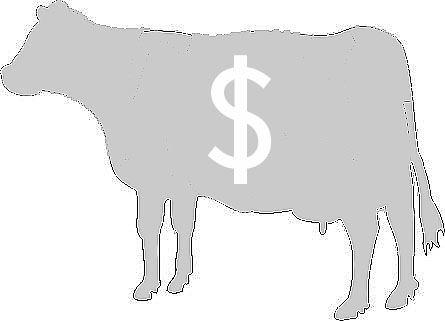 0
1
Relativer Marktanteil
[Speaker Notes: Das Marktwachstums-/Marktanteils-Portfolio baut wesentlich auf den Erkenntnissen der Erfahrungskurve und des Lebenszykluskonzepts auf. Entsprechend dem Erfahrungskurvenkonzept, sollten Investitionen vor allem in wachsenden Märkten getätigt werden, um die kumulierten Mengen rasch zu vermehren und Kostendegressionsvorteile zu erzielen. Aus dem relativen Marktanteil kann die relative (potentielle) Kostenposition und die (potentielle) Rentabilität des Unternehmens errechnet werden. Die unterschiedlichen Phasen, die ein Geschäftsfeld im Normalfall durchläuft, entsprechen im wesentlichen den Phasen des Lebenszyklus.
Auf der vertikalen Achse wird das erwartete Marktwachstum auf einem linearen Maßstab aufgetragen, wobei für das Ist-Portfolio das mengenmäßige (nicht das wertmäßige) durchschnittliche Marktwachstum der zukünftigen drei Jahre zugrunde zu legen ist. Auf der horizontalen Achse wird der relative Marktanteil im Vergleich zum größten Mitbewerber aufgetragen.
Die einzelnen SGF eines Unternehmens werden durch Kreise dargestellt, die analog zum erwarteten Marktwachstum und relativen Marktanteil in der Matrix positioniert werden. Die Größe der Kreise entspricht der relativen Bedeutung der SGF, die sich aus dem Anteil des jeweiligen SGF am Gesamtumsatz oder am Deckungsbeitrag berechnen läßt und durch proportionale Bemessung der Kreise visualisiert werden kann.
Controlling: S. 276]
Markt-Portfolio:
6%
Marktwachstum
3%
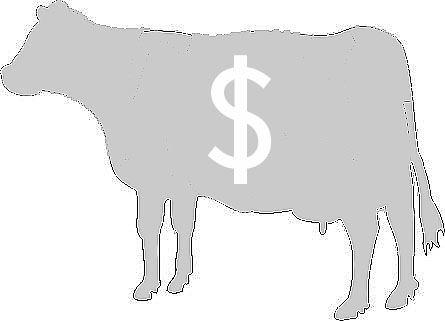 0
1
Relativer Marktanteil
VERWENDUNG DES BCG PORTFOLIOS FÜR DIE BEWERTUNG STRATEGISCHER GESCHÄFTSFELDER
SGF 2
SGF 4
SGF 3
SGF 5
SGF 1
SGF 6
In welche Geschäftsgebiete sollte investiert werden?
SGF = Strategisches Geschäftsfeld
[Speaker Notes: Das Marktwachstums-/Marktanteils-Portfolio baut wesentlich auf den Erkenntnissen der Erfahrungskurve und des Lebenszykluskonzepts auf. Entsprechend dem Erfahrungskurvenkonzept, sollten Investitionen vor allem in wachsenden Märkten getätigt werden, um die kumulierten Mengen rasch zu vermehren und Kostendegressionsvorteile zu erzielen. Aus dem relativen Marktanteil kann die relative (potentielle) Kostenposition und die (potentielle) Rentabilität des Unternehmens errechnet werden. Die unterschiedlichen Phasen, die ein Geschäftsfeld im Normalfall durchläuft, entsprechen im wesentlichen den Phasen des Lebenszyklus.
Auf der vertikalen Achse wird das erwartete Marktwachstum auf einem linearen Maßstab aufgetragen, wobei für das Ist-Portfolio das mengenmäßige (nicht das wertmäßige) durchschnittliche Marktwachstum der zukünftigen drei Jahre zugrunde zu legen ist. Auf der horizontalen Achse wird der relative Marktanteil im Vergleich zum größten Mitbewerber aufgetragen.
Die einzelnen SGF eines Unternehmens werden durch Kreise dargestellt, die analog zum erwarteten Marktwachstum und relativen Marktanteil in der Matrix positioniert werden. Die Größe der Kreise entspricht der relativen Bedeutung der SGF, die sich aus dem Anteil des jeweiligen SGF am Gesamtumsatz oder am Deckungsbeitrag berechnen läßt und durch proportionale Bemessung der Kreise visualisiert werden kann.
Controlling: S. 276]
KERNFRAGEN FÜR DIE ANALYSE DES PRODUKT- UND KUNDENPORTFOLIOS
Strategisches Geschäftsfeld 2:
Strategisches Geschäftsfeld 1:
Wie viel Umsatz wird mit welchen Produkten erzielt?
Wie profitabel sind die Produkte?
In welchem Stadium des Lebenszyklus befinden sich die Produkte? (Wachstum, Reife, Stagnation, Auslauf?)
Wie stehen die Produkte strategisch im Markt? (Marktwachstum vs. relativer Marktanteil)


Mit welchen Kunden macht das Unternehmen wie viel Umsatz?
Welche Kunden sind wie profitabel?
Wie hoch ist die Kundenbindung?
Analyse des Produkt-Portfolios
Analyse des Kunden-Portfolios
TEMPLATE FÜR DIE ERFASSUNG VON FORSCHUNGS- UND ENTWICKLUNGSPROJEKTENBeispiel
Die Informationen sollten in regelmäßigen Abständen abgefragt werden – auf jeden Fall vor einer Strategie-Klausur
VISUALISIERUNG DES FORSCHUNGS- UND ENTWICKLUNGS-PORTFOLIOSPotenzial vs. Erfolgswahrscheinlichkeit
Mio. Euro
200
Entwicklungskosten:
Produkt 3
Produkt 4
Produkt 1
10-30 
Mio.
Projekt 2
Potenzieller 
Markt
100
5-10 
Mio.
Produkt 5
Produkt 2
1-5 
Mio.
Projekt 1
0
50%
100%
0%
Erfolgswahrscheinlichkeit
TEMPLATE FÜR DIE SWOT-ANALYSE
Strengths
Opportunities
Finanzielle Situation


Organisation & Human Kapital


Produktportfolio


Forschung und Entwicklung


Interne Prozesse
Märkte und Kunden


Wettbewerb


Substitutionsprodukte und Technologien


Gesellschaft
Weaknesses
Threats
Finanzielle Situation


Organisation & Human Kapital


Produktportfolio


Forschung und Entwicklung


Interne Prozesse
Märkte und Kunden


Wettbewerb


Substitutionsprodukte und Technologien


Gesellschaft
Hoch kritisch
Unkritisch